Taking a Walk:
Modeling Pedestrians and Bicycles at the Street Level
15th TRB National Transportation Planning Applications Conference
Atlantic City, NJ
May 17-21
Where We’ve Been
Established practice that modeling and estimating active transportation demand requires a fine grained network and detailed zonal structure
Case Studies
200 unit subdivisions in Southern New Castle County
Suburban Middletown
Case Studies 1 & 2
Urban Middletown
Case Studies 3 & 4
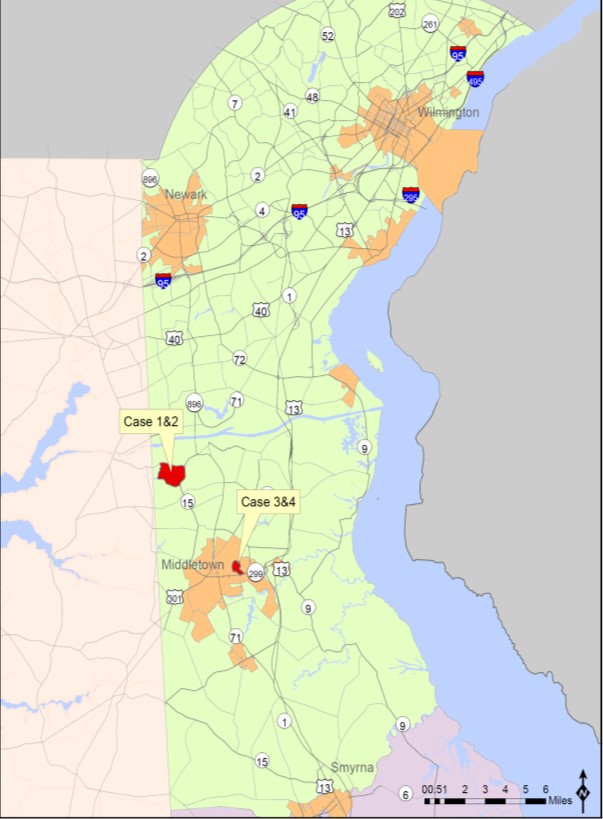 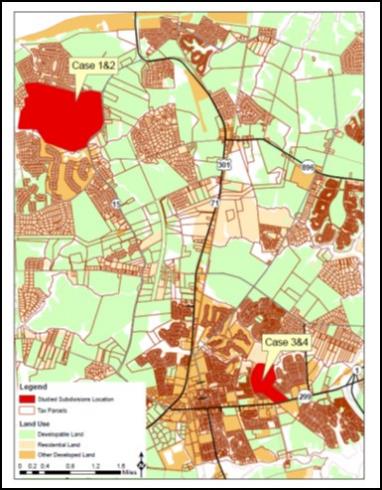 Model Results for Study Area Trips
DelDOT Peninsula Model Background
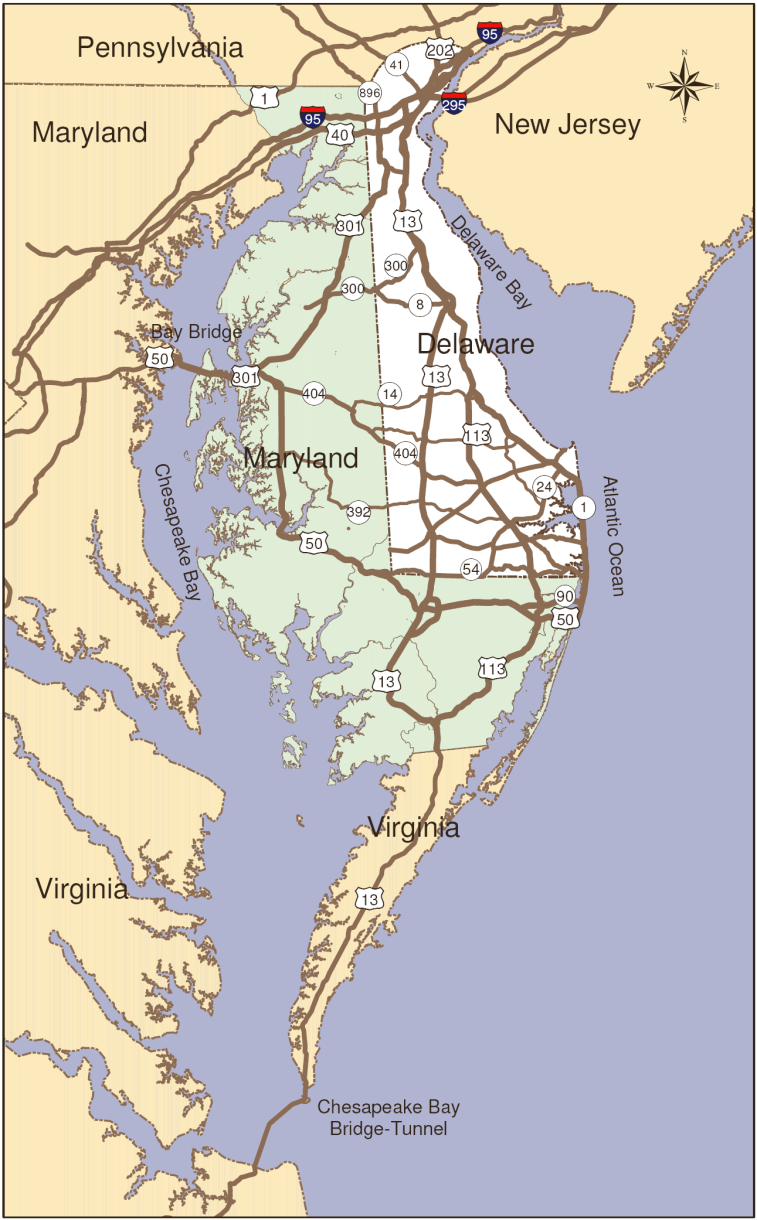 Background:
Delaware plus Maryland’s “Eastern Shore”
Population of 1.2 Million
5,375 sq. miles
Developed LUTSAM to Streamline Process
Community Design Scenarios
3-D Image Models
GIS
Travel Model
Peak Hour Travel
Auto, Bus, Bike, & Ped
Analysis & Visualization
Performance Measures
Simulation
Opportunities for Refinement
Enhanced network and zonal structure
Representation of biking and walking
Inclusion of accessibility
Enhanced Network and Zonal Structure
Converted Model Network to Geodatabase
Routable Centerline File
RIMS Database
GIS file that can be maintained annually
Detailed information such as sidewalks, shoulder width, street width
Traffic Analysis Zone Resolutions
Standard (973 Zones)
Census Block (24,115 Census Blocks)
Tax Parcel (403,791 Tax Parcels)
Resolution specified by TAZ
Zonal Structure
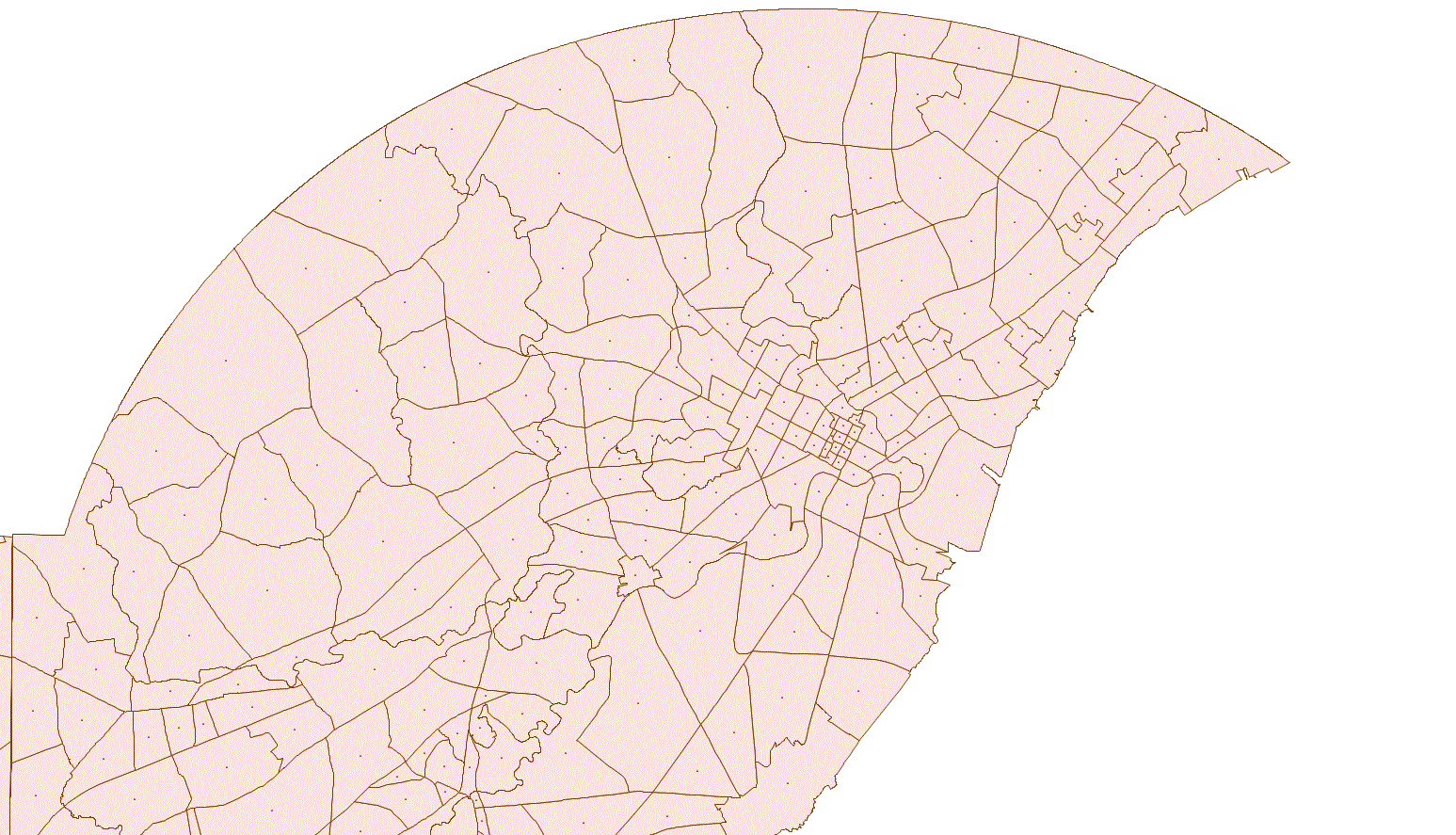 PENINSULA
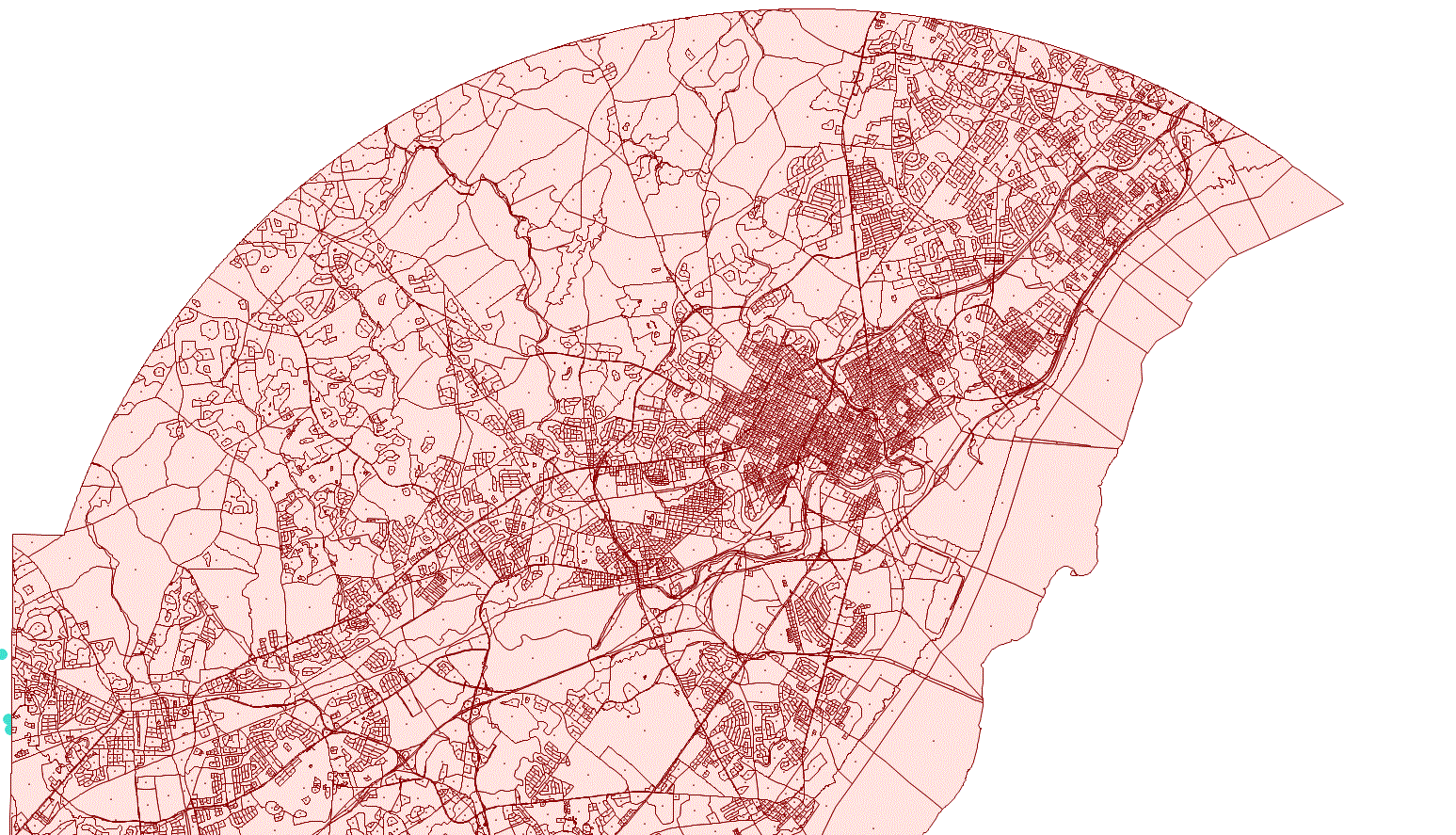 CENSUS BLOCK
TAX PARCEL
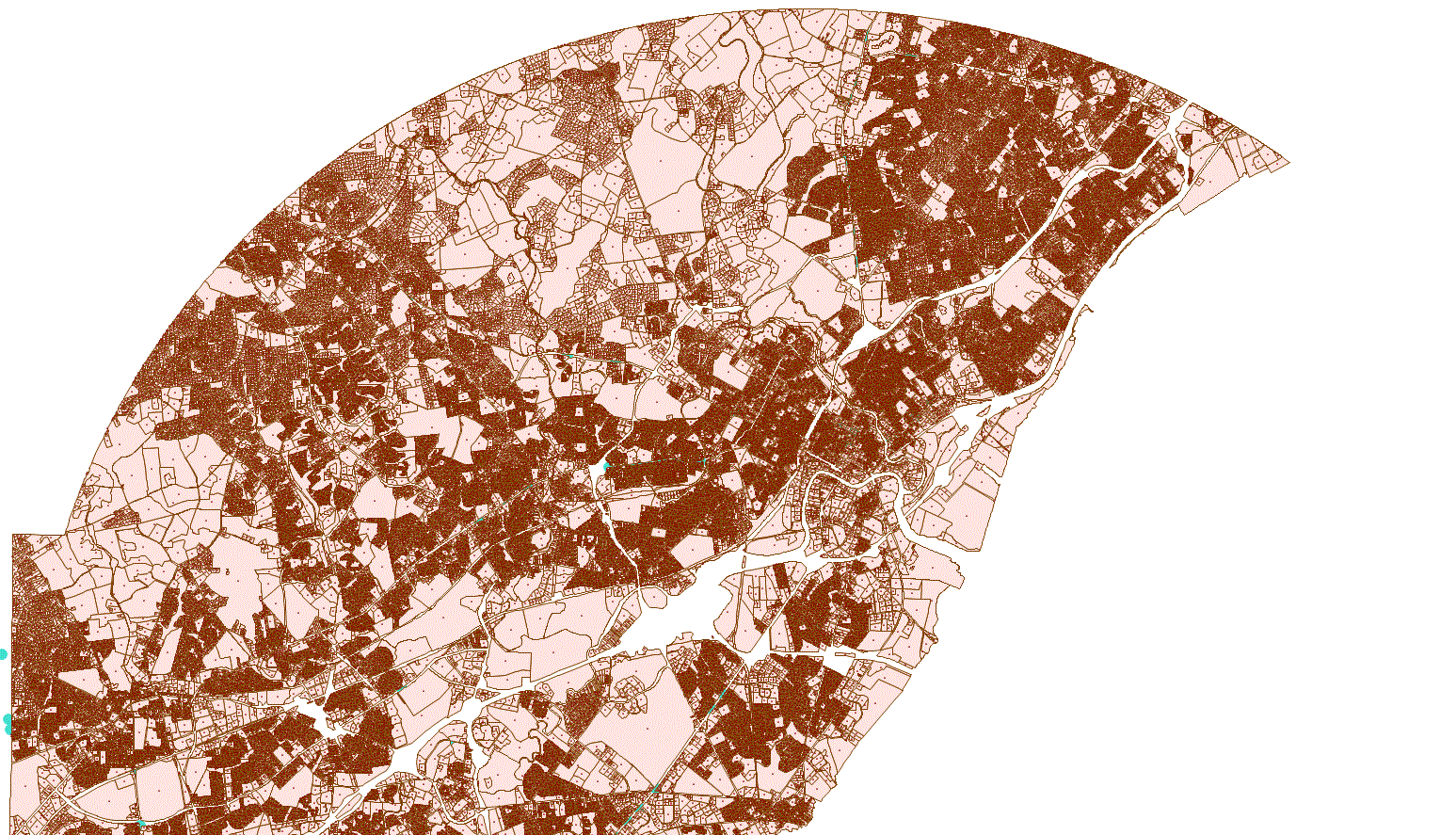 Travel Network – New Castle County
PENINSULA
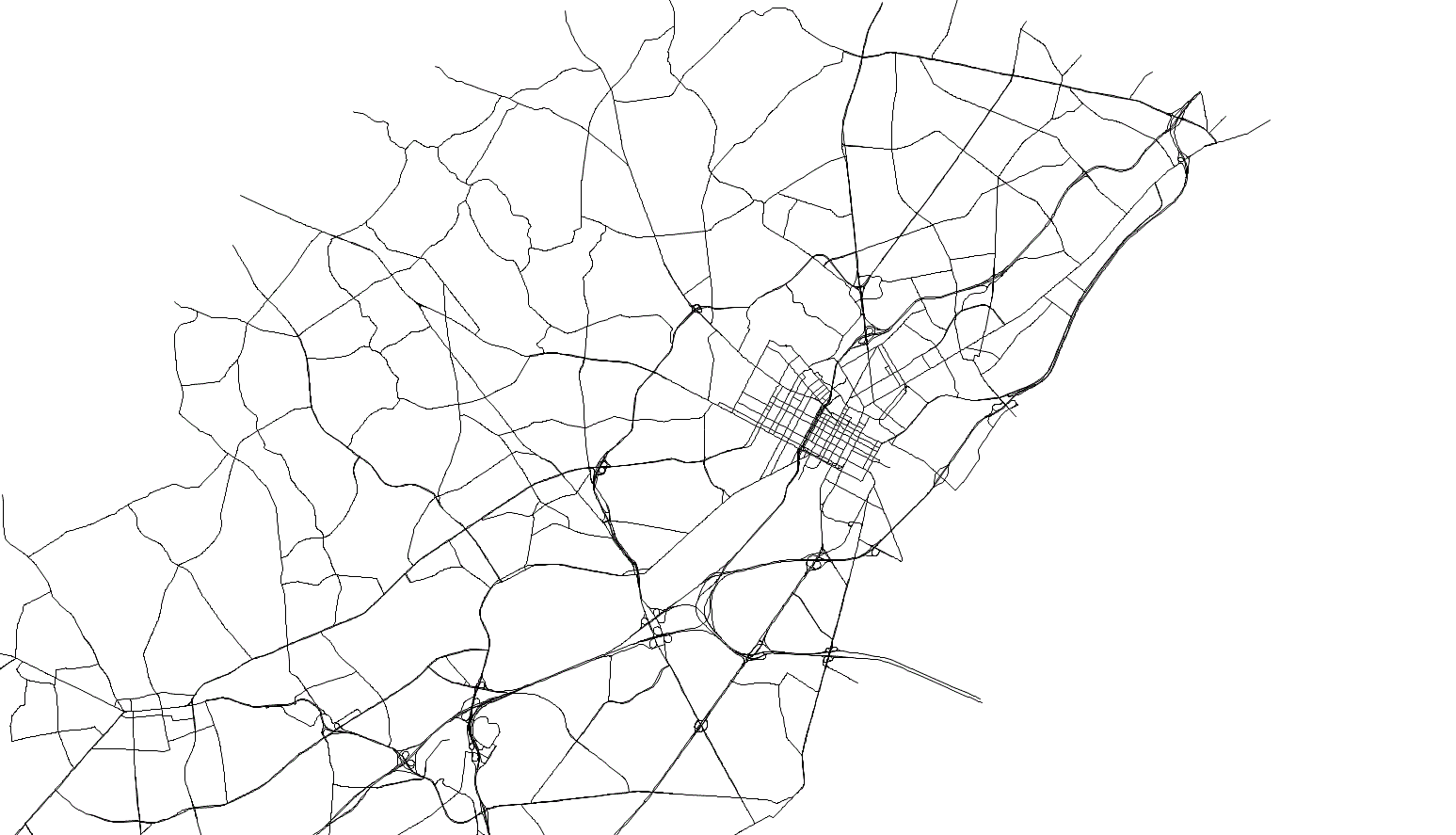 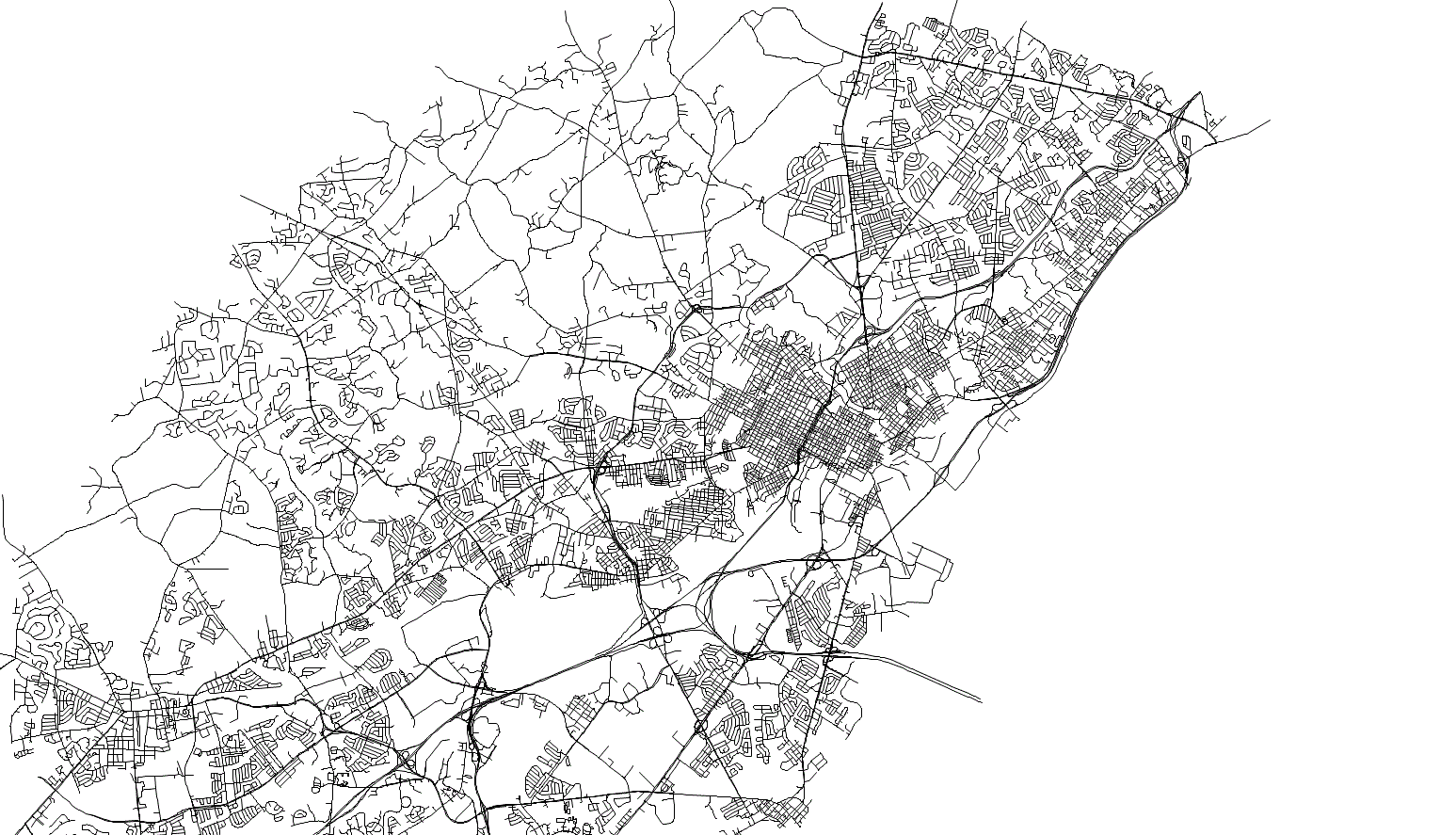 CENSUS BLOCK
TAX PARCEL
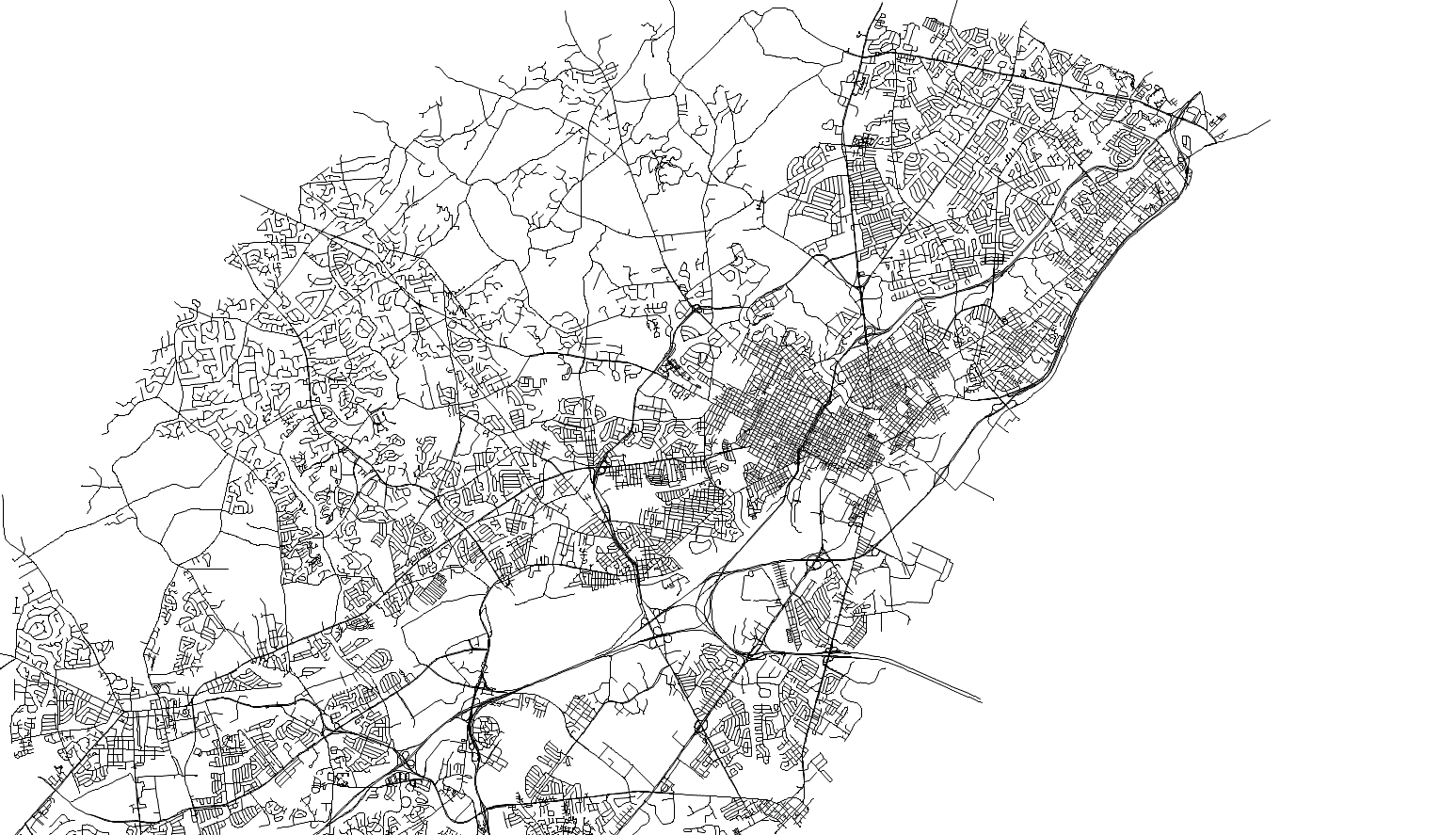 Travel Network – Suburban Area
PENINSULA
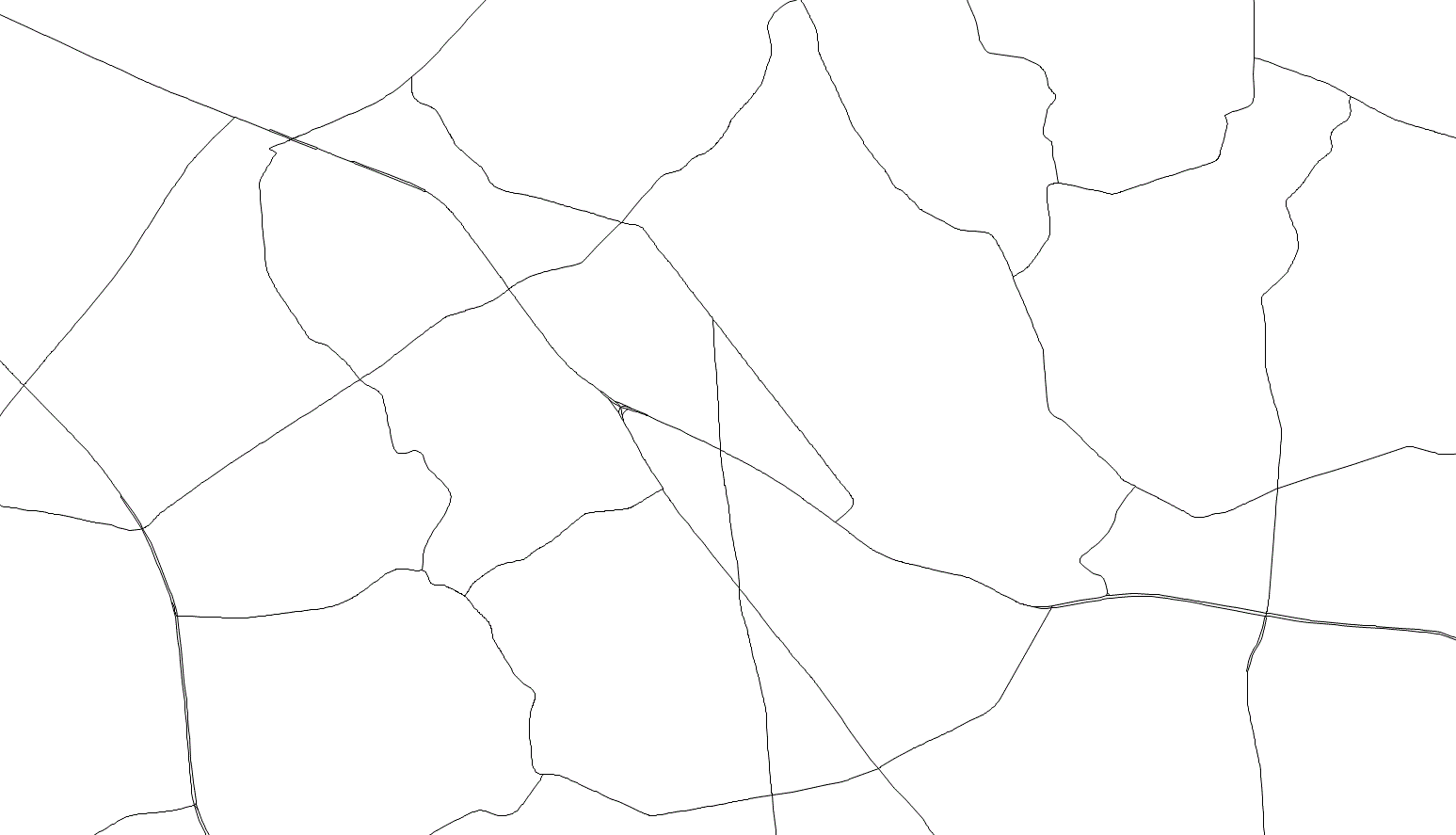 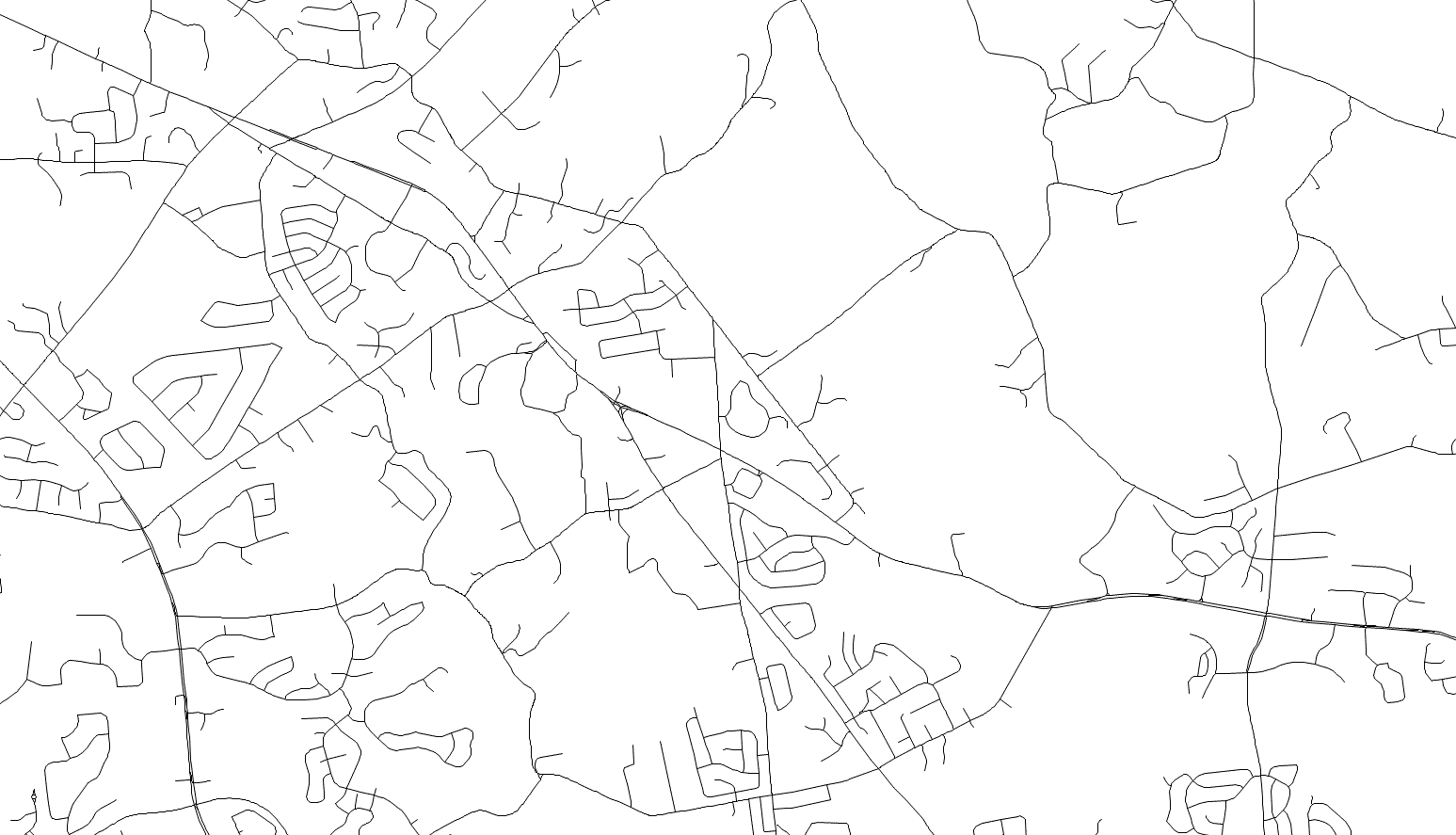 CENSUS BLOCK
TAX PARCEL
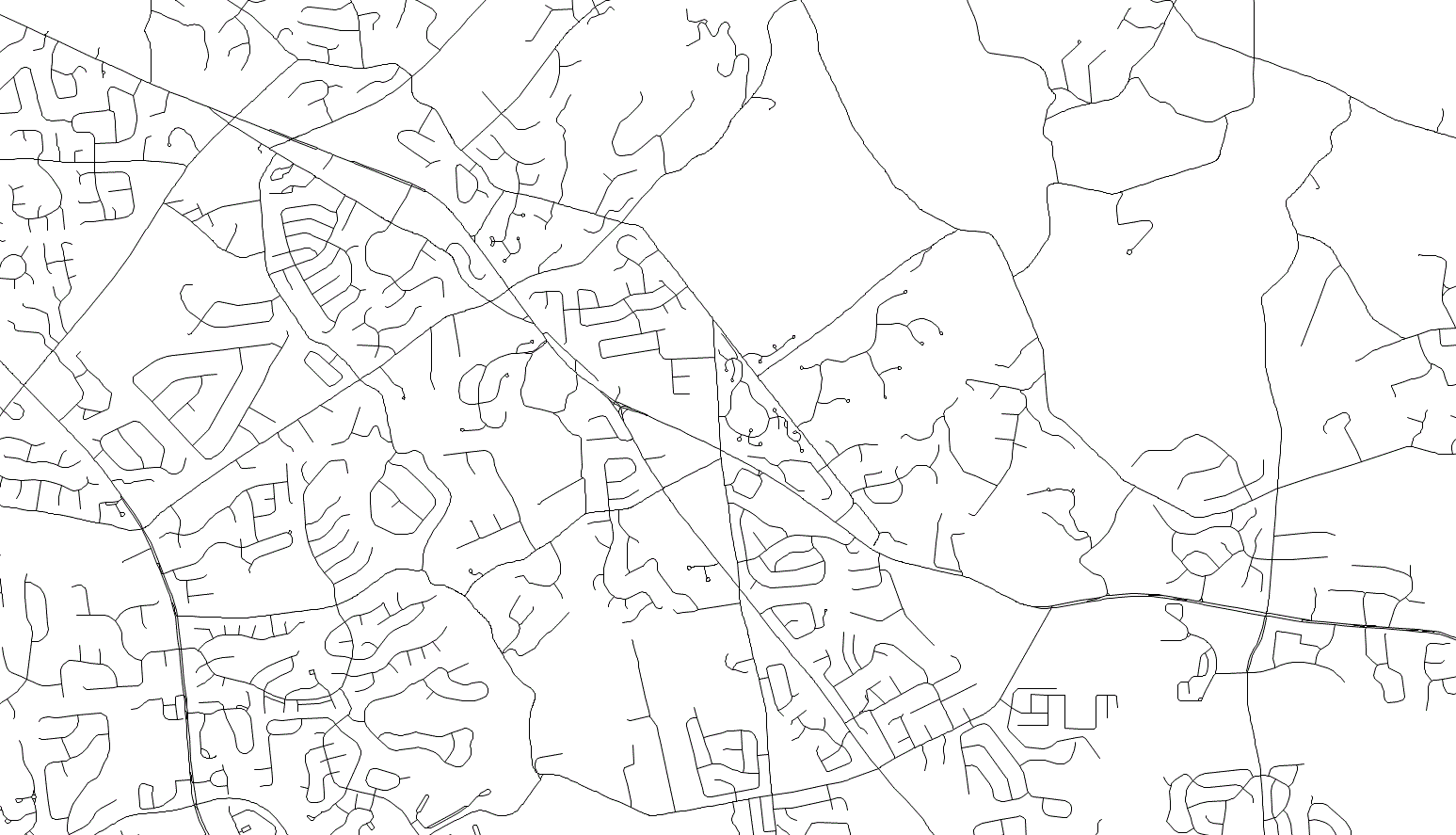 Destinations Available within 0.25 Miles
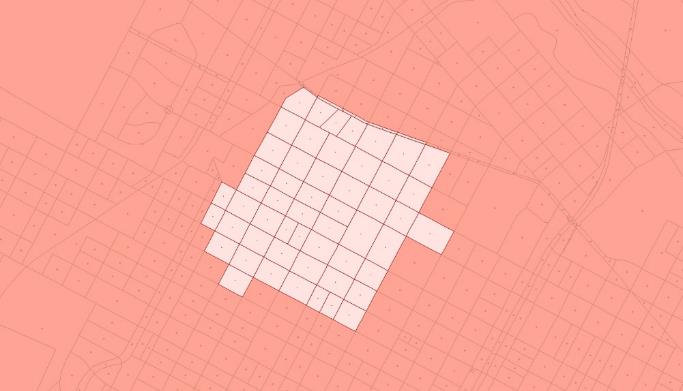 PENINSULA
1 INTRAZONAL
CENSUS BLOCK
57 CENSUS BLOCKS
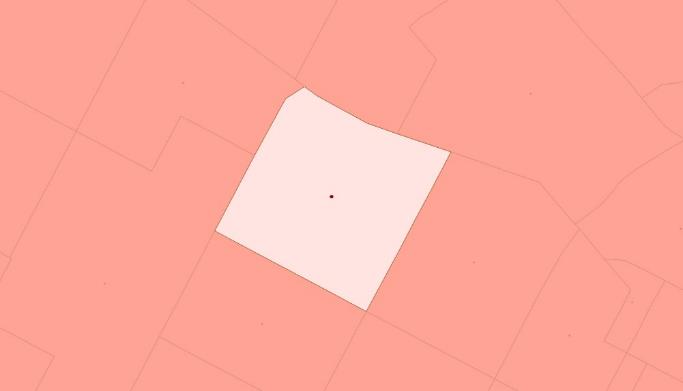 TAX PARCEL
1257 PARCELS
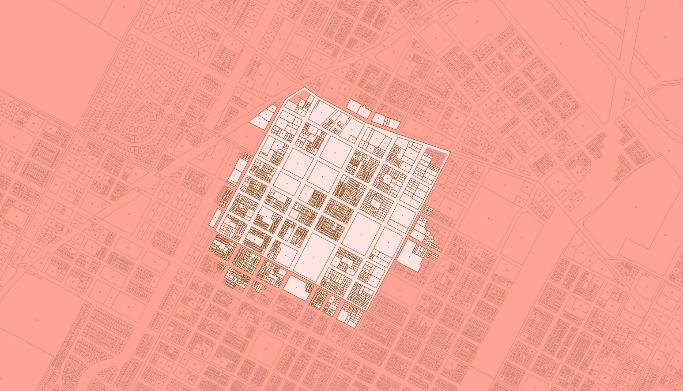 Representation of Biking and Walking
Annual Survey Background
Delaware Travel Monitoring System (DTMS) 
Annual polling since 1997
Survey conducted by University of Delaware’s Center for Applied Demography and Survey Research (CADSR)
Computer Assisted Telephone Interviewing Over 60,000 survey trips in comprehensive database
Representation of Biking and Walking
Enhanced DTMS survey in 2012
Changes included introducing a new set of walking, bicycling, and transit specific questions
Prompted respondent to report recreational trips
Surveyed preference on comfort with walking or bicycling, maximum distance willing to use either mode
Representation of Biking and Walking
Improved Results
Number of reported walk and bike trips increased
*enhanced DTMS survey year
Improved Survey Results
Improved Survey Results
Improved Survey Results
Influence of Accessibility on Travel Mode
What level of accessibility influences travel mode the most?
1 mile
0.5 miles
0.25 miles
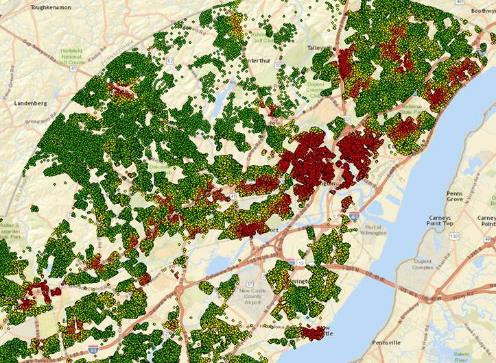 1 Mile Accessibility (Walk Trips)
0.5 Mile Accessibility (Walk Trips)
0.25 Mile Accessibility (Walk Trips)
0.25 Mile Accessibility (Walk)
Next Steps
Develop hybrid model that includes accessibility, distance, and presence of infrastructure (Late Summer 2015)

Streamline inclusion in statewide model (Early Fall 2015)

Sensitivity testing (Late Fall 2015)
Conclusions
Revised travel network, improved travel survey, and accessibility-based model will greatly enhance the ability to estimate active transportation at the street level

Revised process will streamline the ability to quickly provide results to decision makers
Questions?
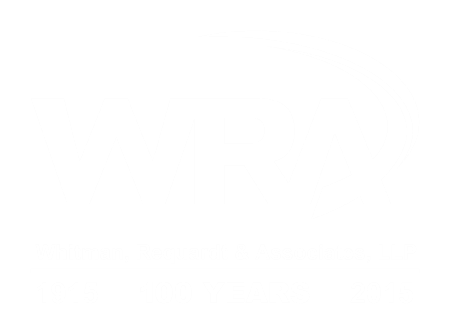 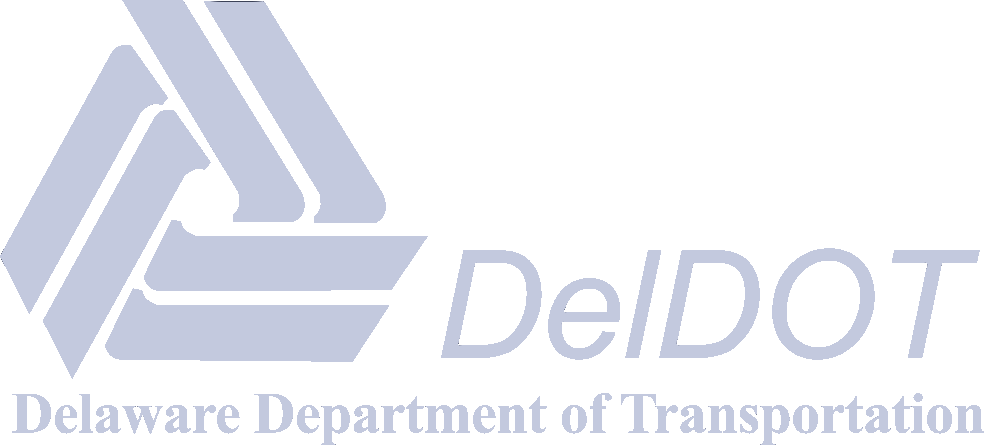 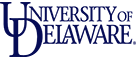 Scott Thompson-Graves
724-779-7940
sthompson-graves@wrallp.com
Mike DuRoss
302-760-2110
michael.duross@state.de.us
Dave Racca
302-831-1698
dracca@udel.edu
Li Li
703-293-7423
lli@wrallp.com
Ashley Tracy
724-779-7940
atracy@wrallp.com